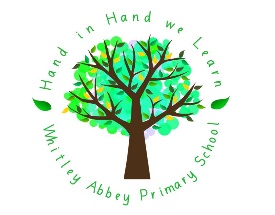 Whitley Abbey Primary School
Hand in Hand We Learn

Knowledge Organiser -  Science – Animal Including Humans 1/2
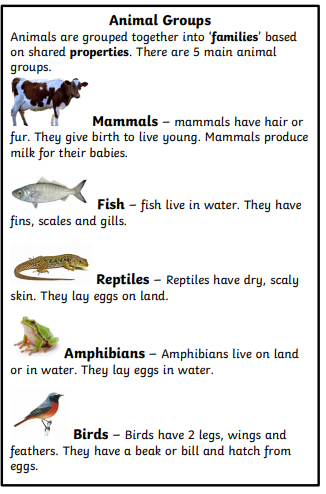 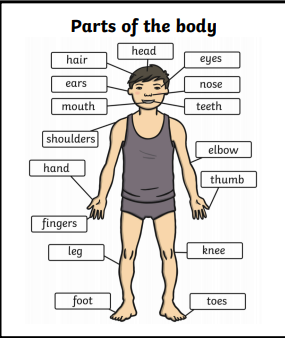 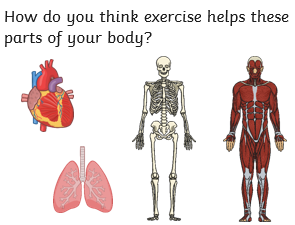 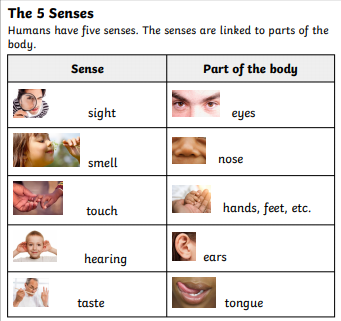 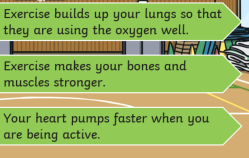 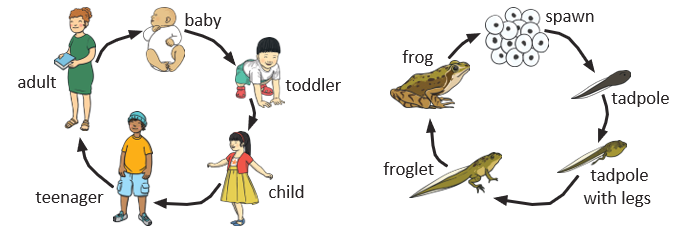 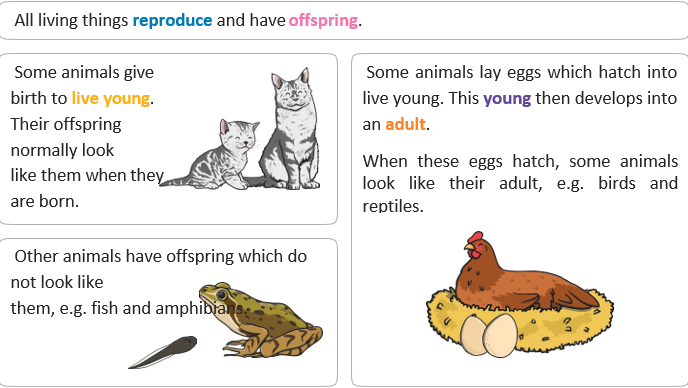 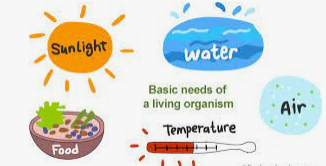 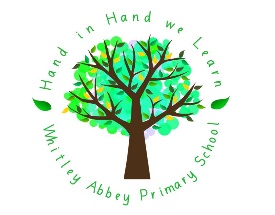 Whitley Abbey Primary School
Hand in Hand We Learn

Knowledge Organiser -  Science Materials and their properties –1/2
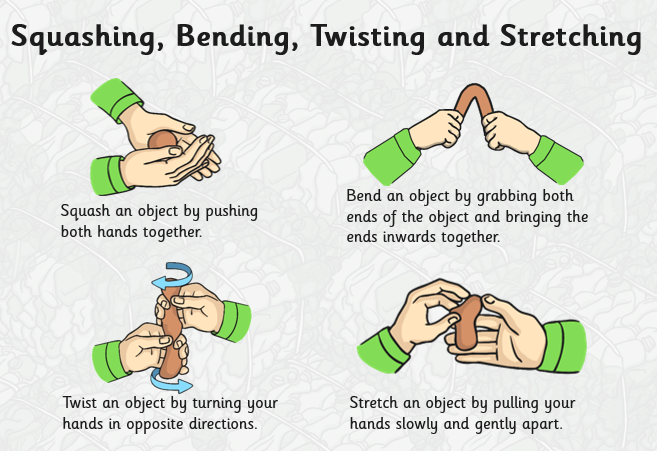 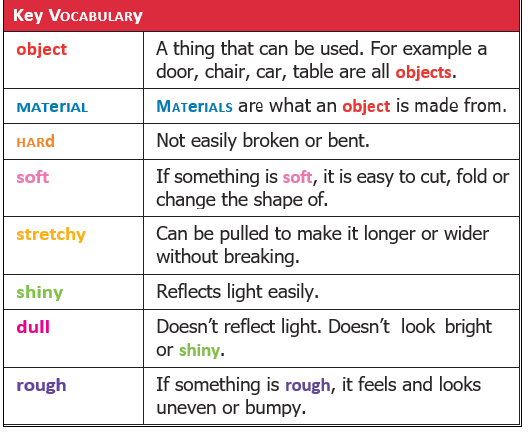 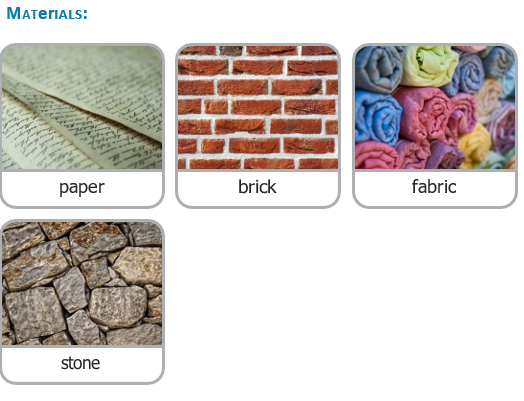 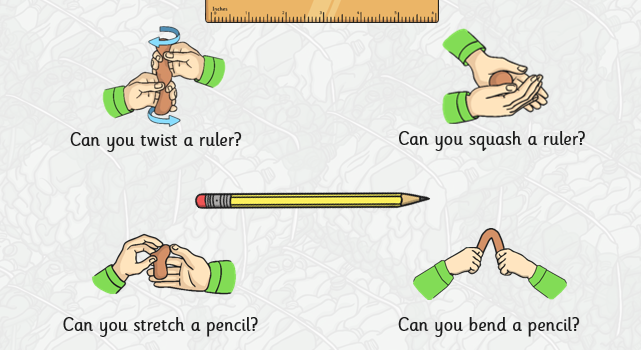 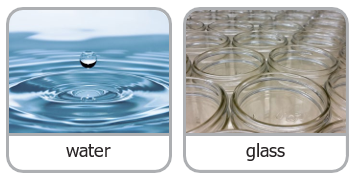 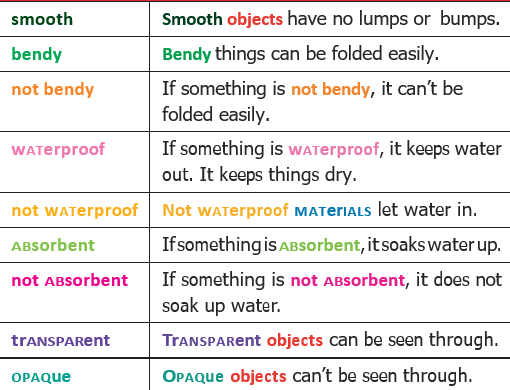 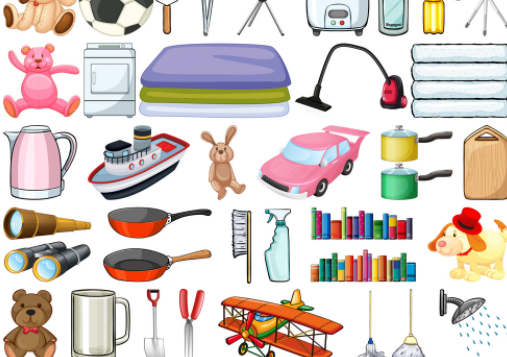 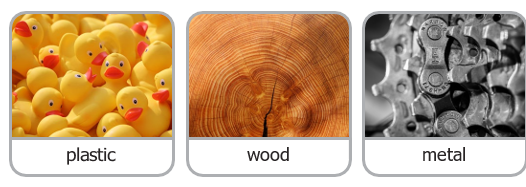 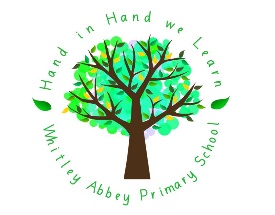 Whitley Abbey Primary School
Hand in Hand We Learn

Knowledge Organiser -  Science – Plants –1/2
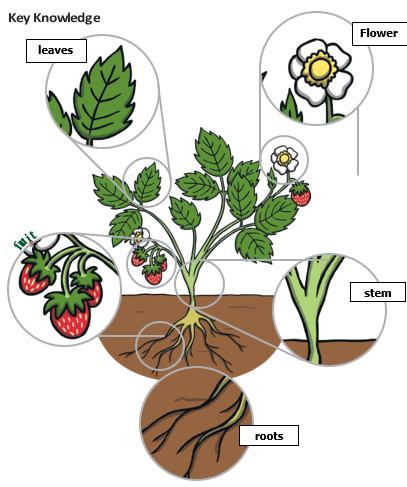 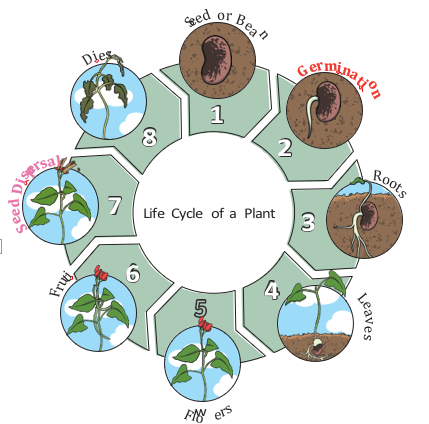 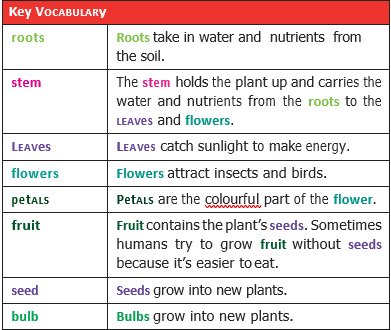 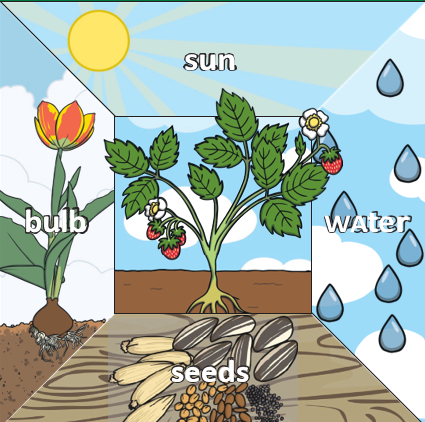 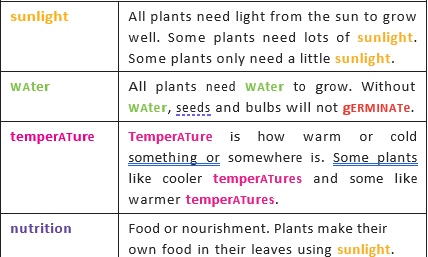 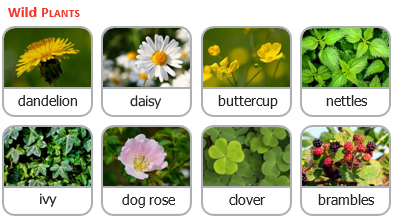 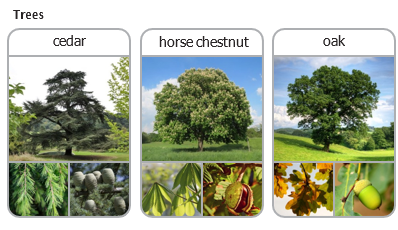 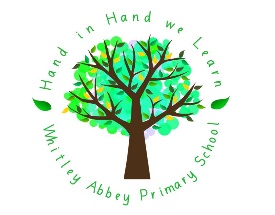 Whitley Abbey Primary School
Hand in Hand We Learn

Knowledge Organiser -  Living Things and habitats –1/2
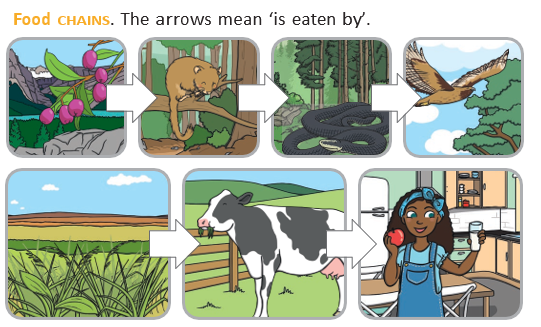 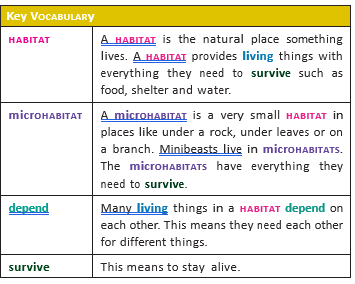 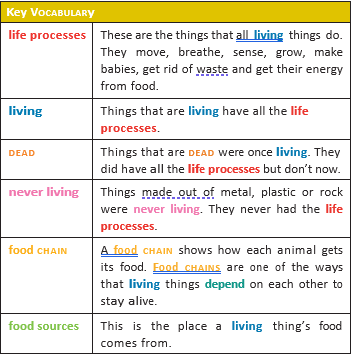 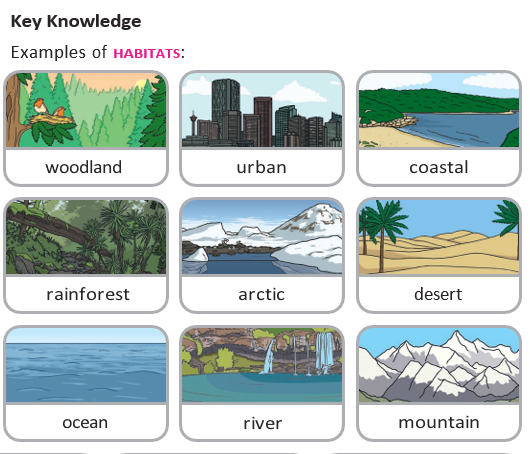 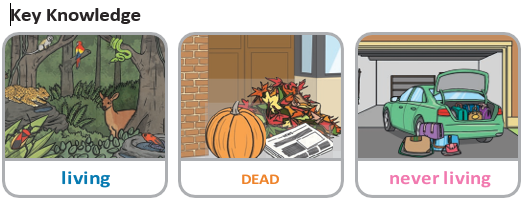 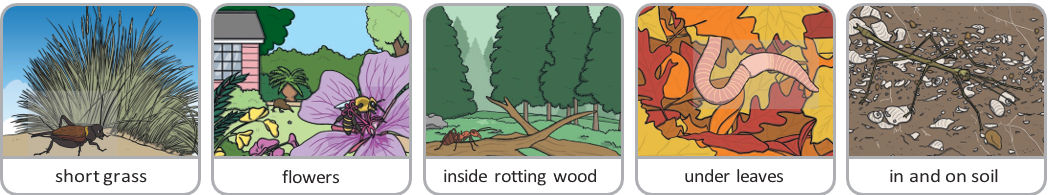 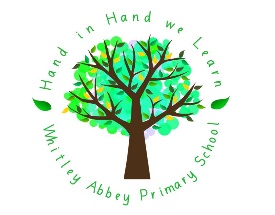 Whitley Abbey Primary School
Hand in Hand We Learn

Knowledge Organiser - Seasons–1/2
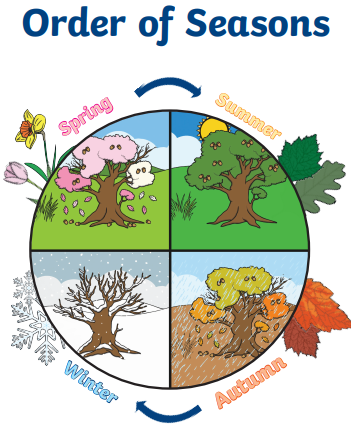 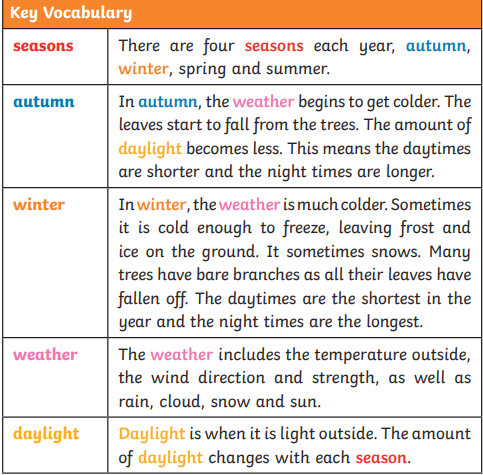 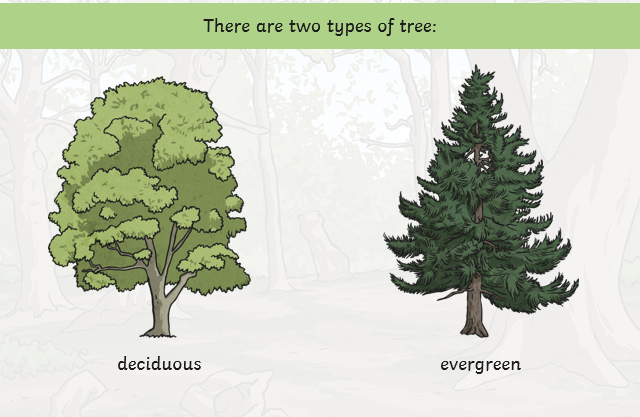 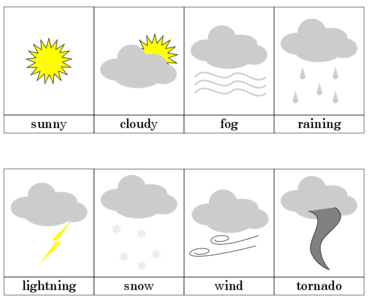 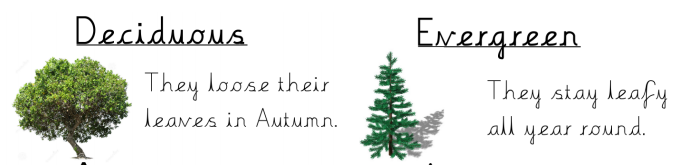 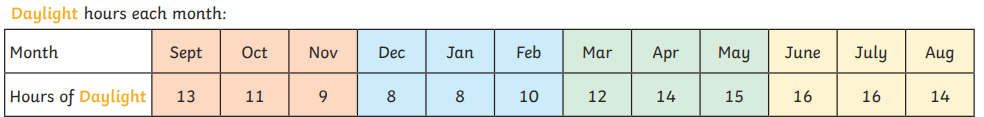 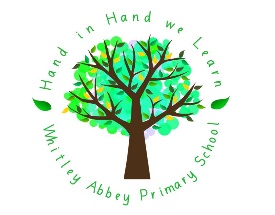 Whitley Abbey Primary School
Hand in Hand We Learn

Knowledge Organiser - –Rocks -  3
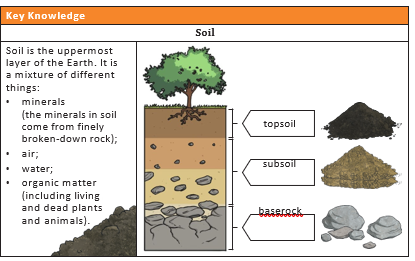 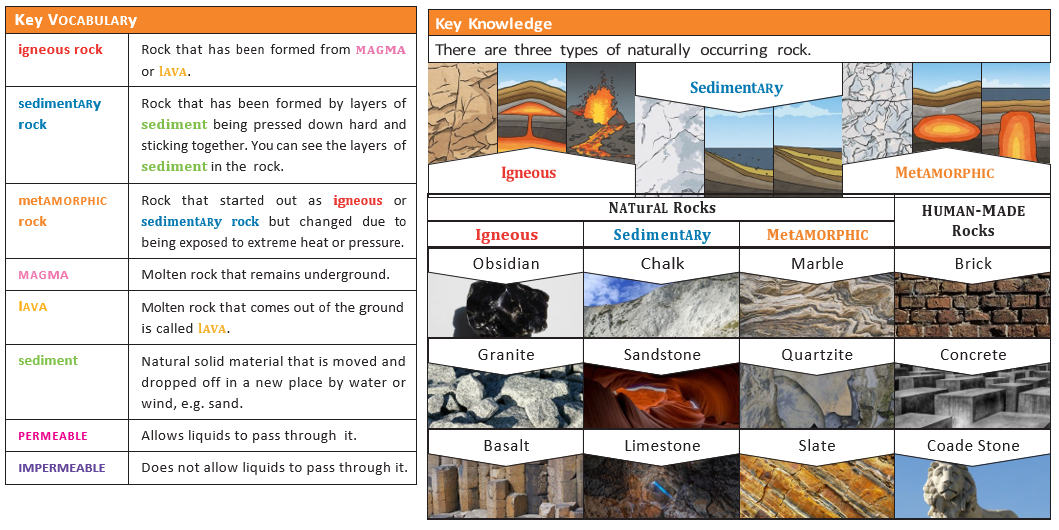 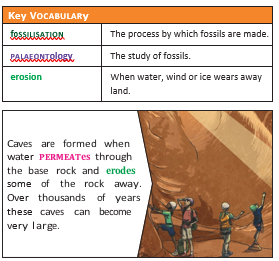 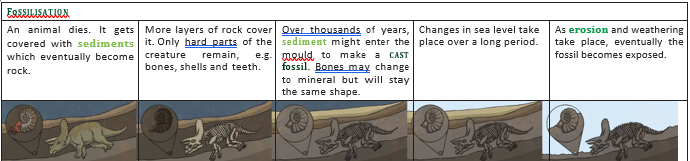 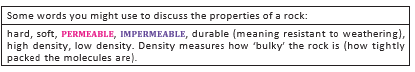 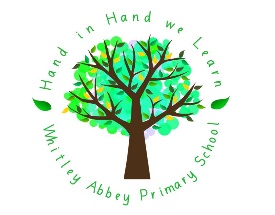 Whitley Abbey Primary School
Hand in Hand We Learn

Knowledge Organiser - –Plants -  3
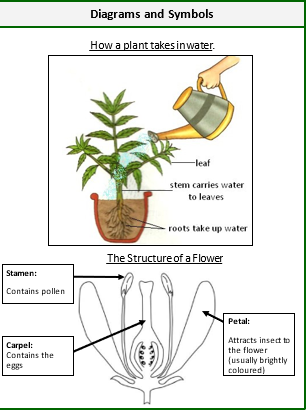 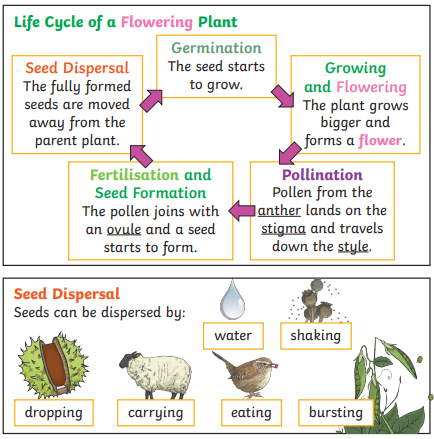 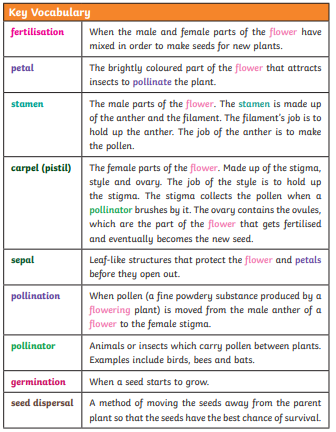 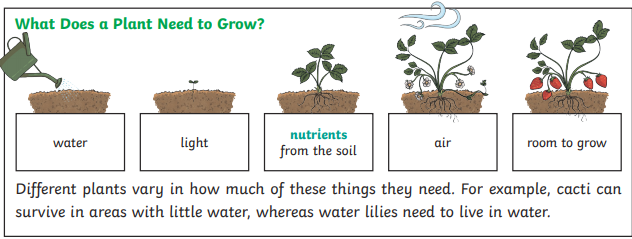 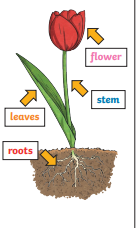 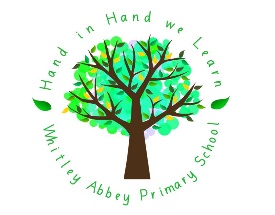 Whitley Abbey Primary School
Hand in Hand We Learn

Knowledge Organiser - Light–  3
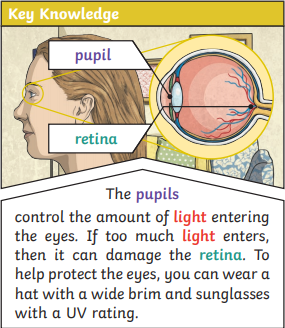 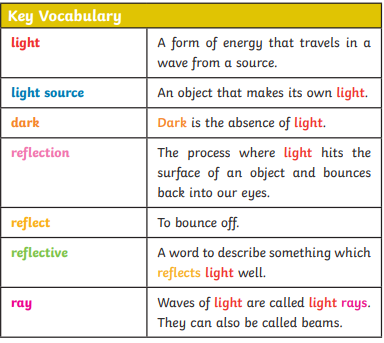 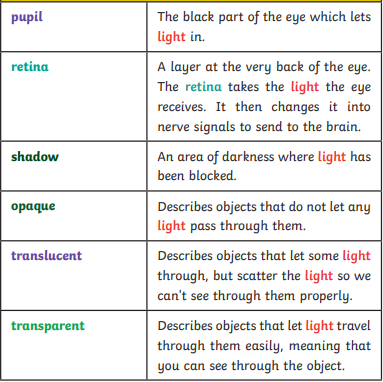 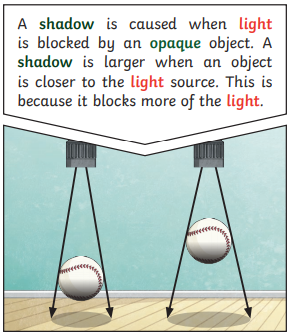 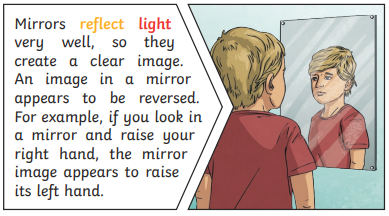 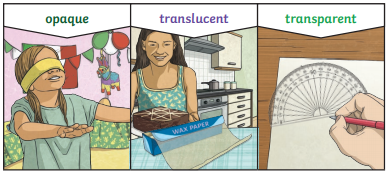 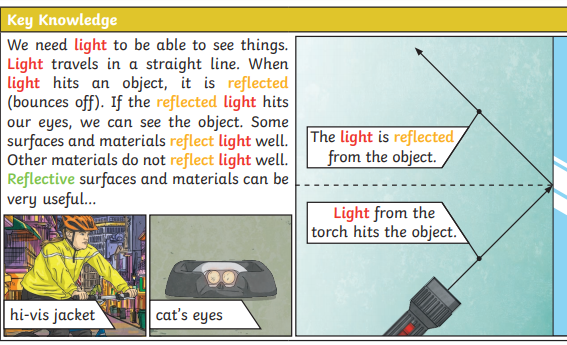 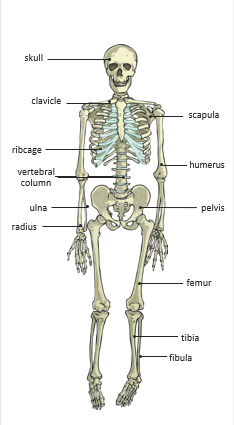 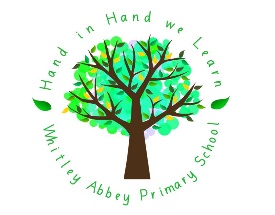 Whitley Abbey Primary School
Hand in Hand We Learn

Knowledge Organiser - Animals Including Humans–  3
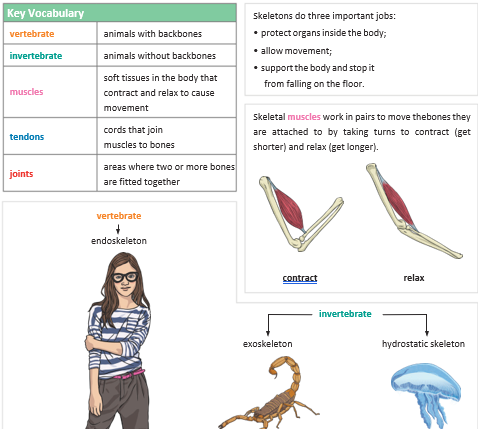 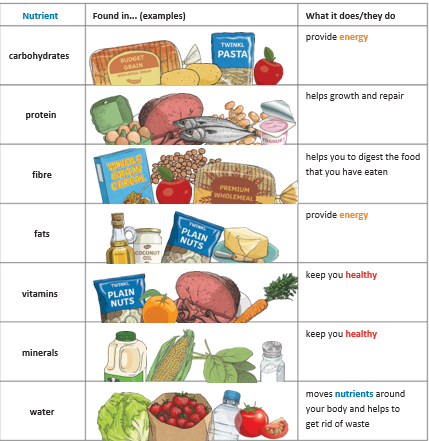 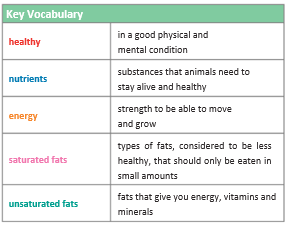 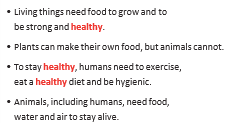 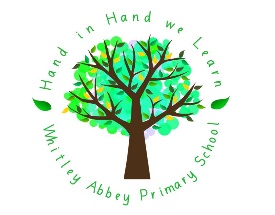 Whitley Abbey Primary School
Hand in Hand We Learn

Knowledge Organiser –States of Matter –  4/5
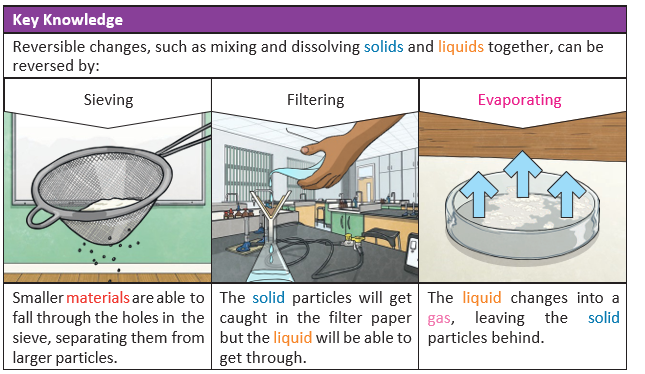 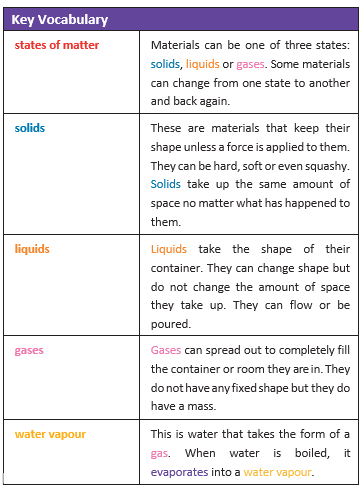 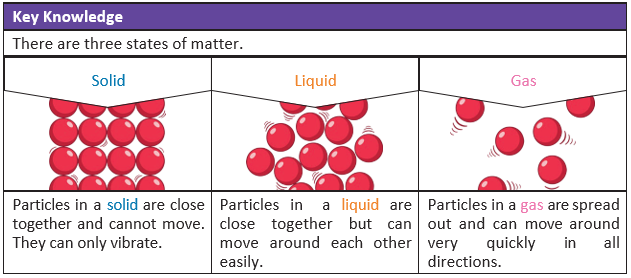 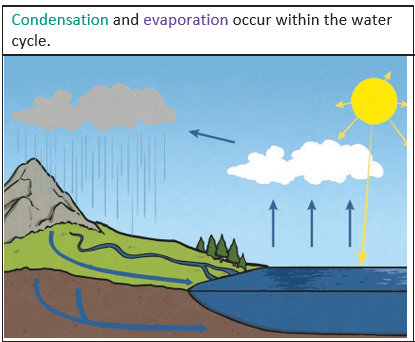 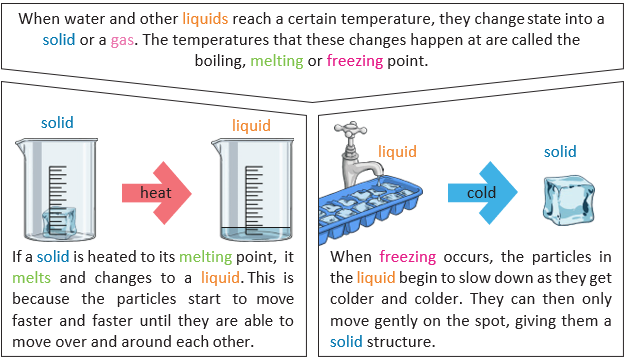 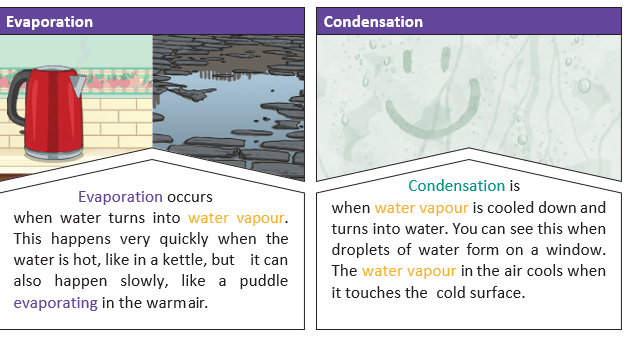 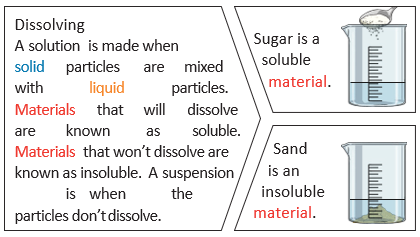 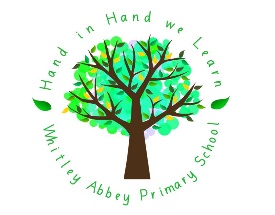 Whitley Abbey Primary School
Hand in Hand We Learn

Knowledge Organiser –Animals and humans–  4
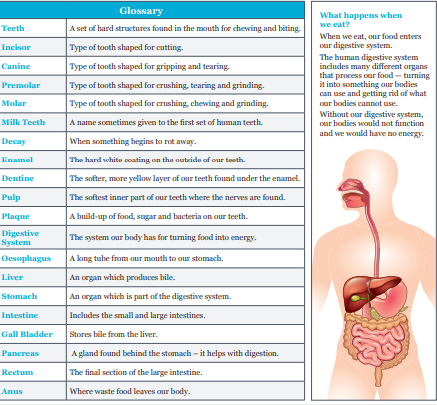 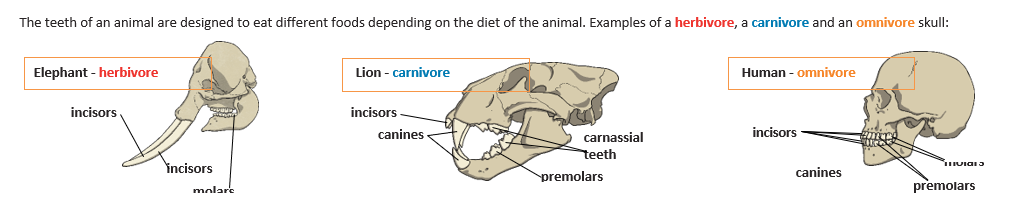 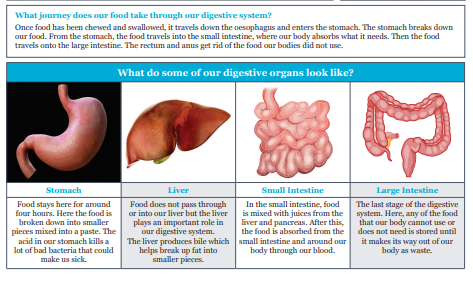 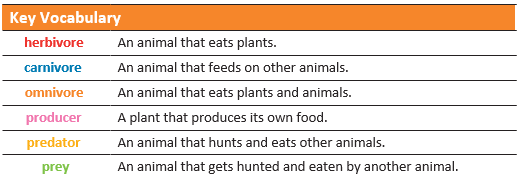 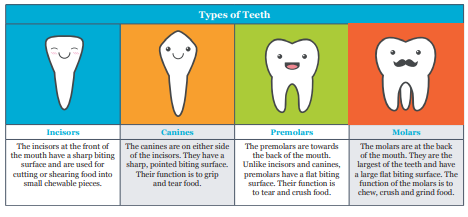 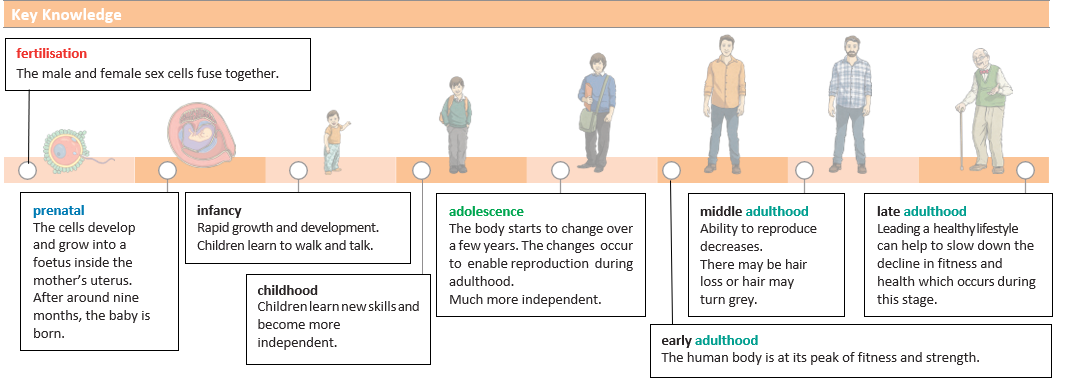 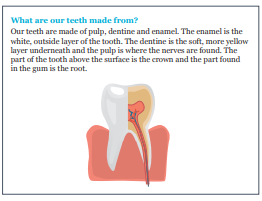 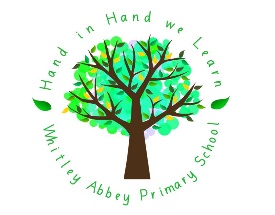 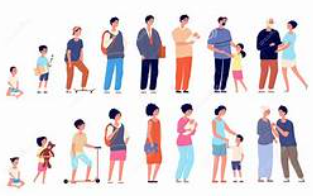 Whitley Abbey Primary School
Hand in Hand We Learn

Knowledge Organiser –Animals and humans–  5
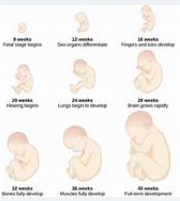 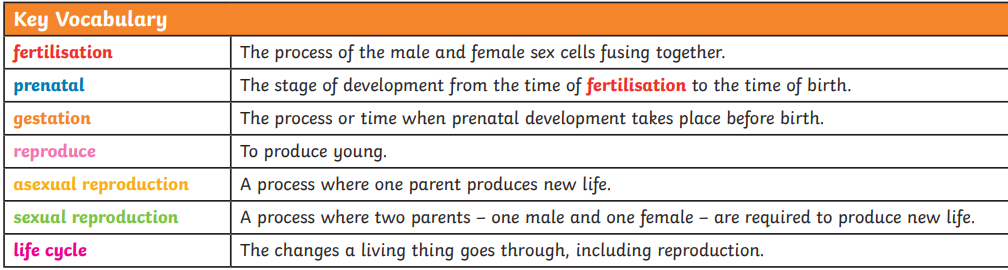 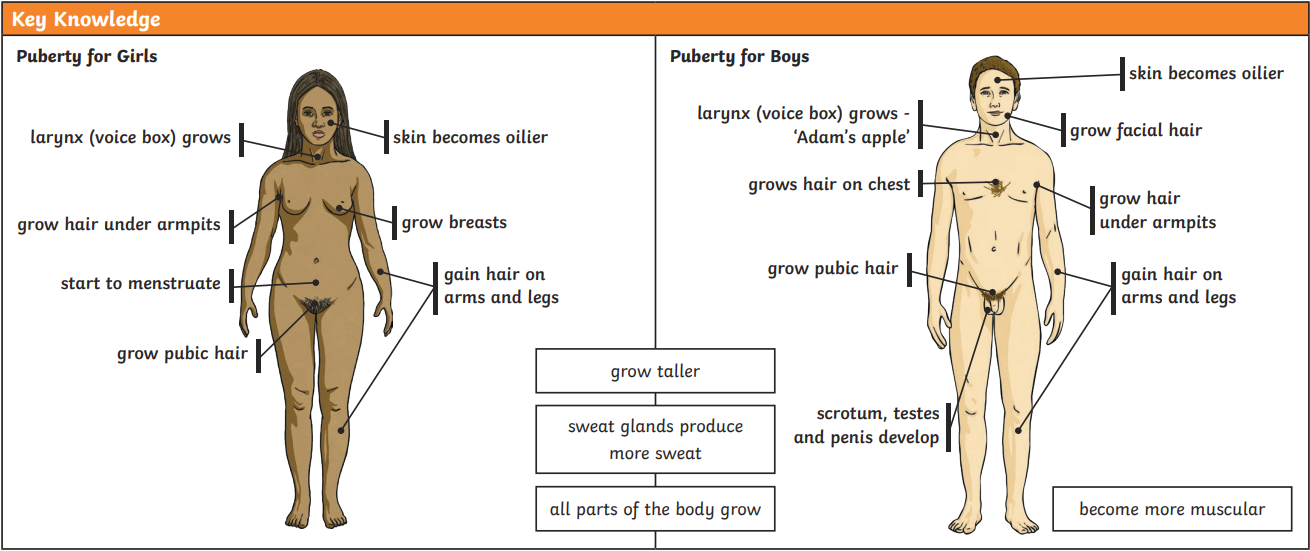 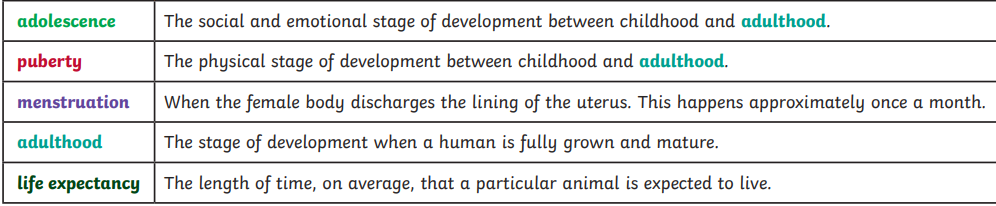 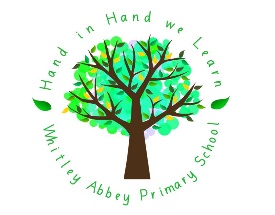 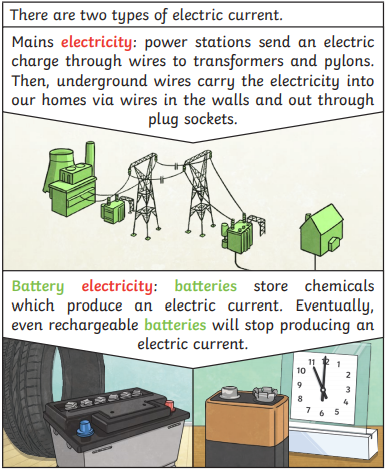 Whitley Abbey Primary School
Hand in Hand We Learn

Knowledge Organiser –Electricity–  4
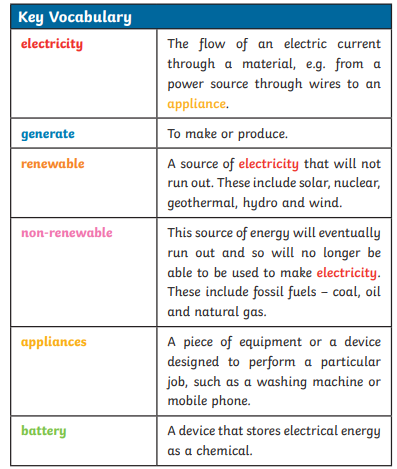 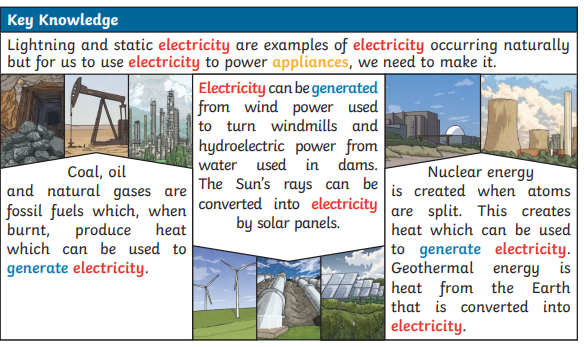 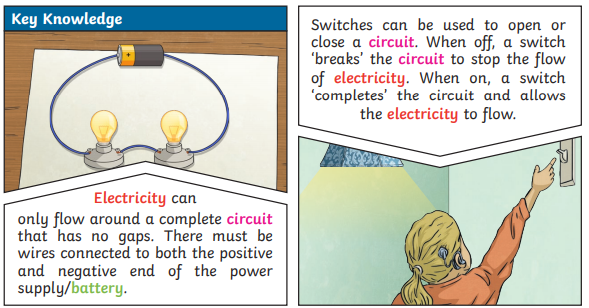 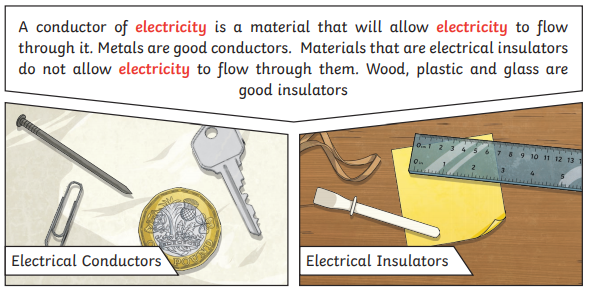 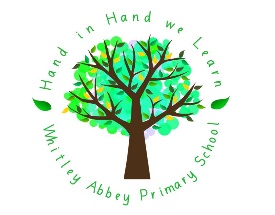 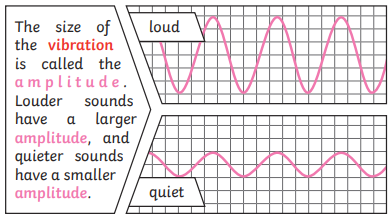 Whitley Abbey Primary School
Hand in Hand We Learn

Knowledge Organiser –Sound –  4/5
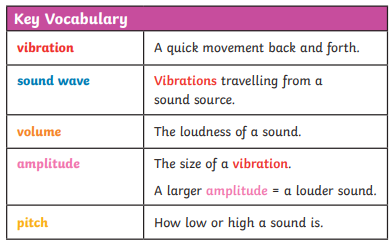 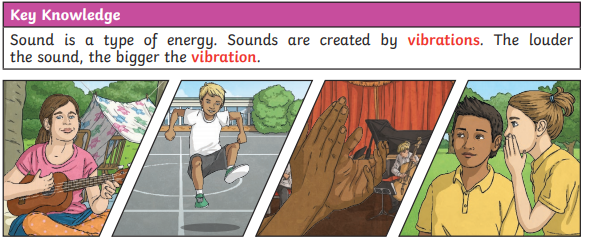 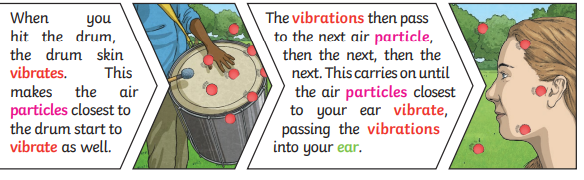 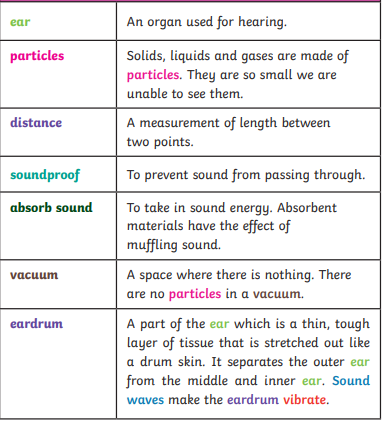 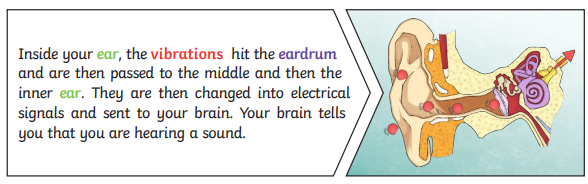 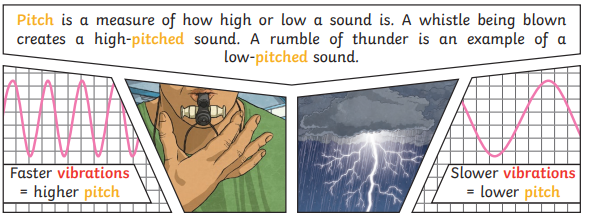 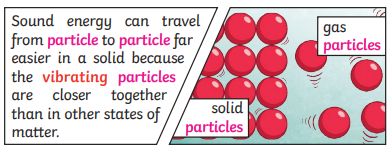 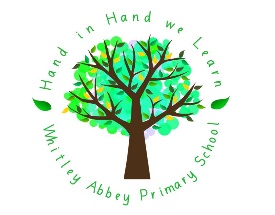 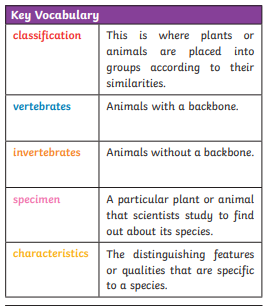 Whitley Abbey Primary School
Hand in Hand We Learn

Knowledge Organiser –Living Things –  4/5
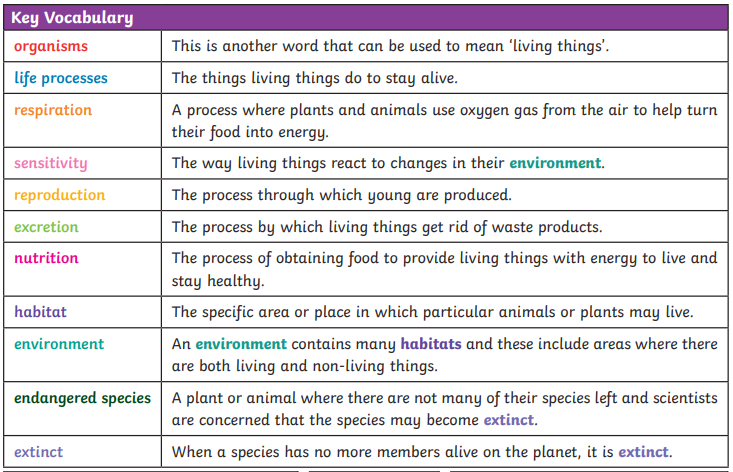 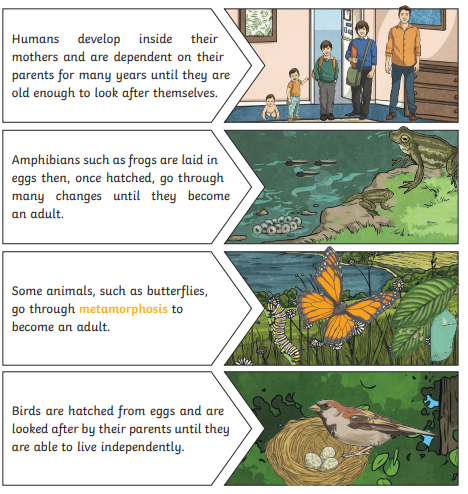 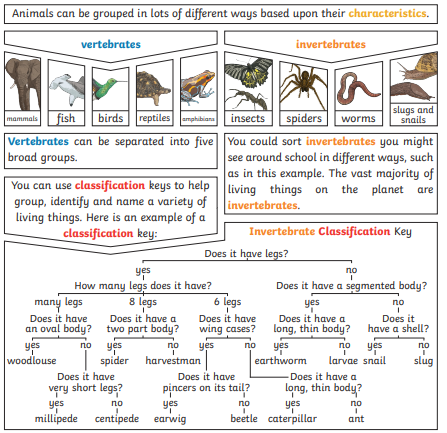 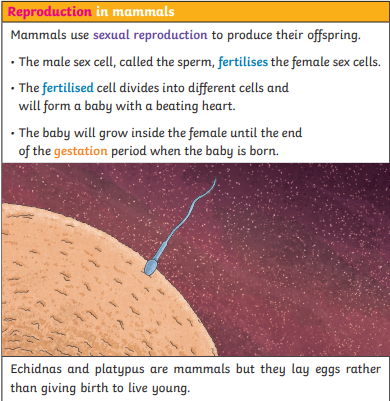 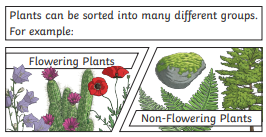 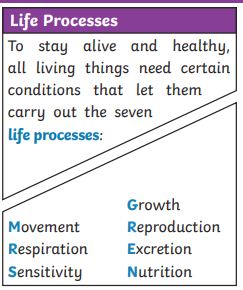 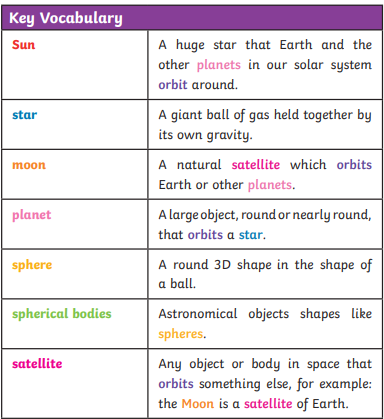 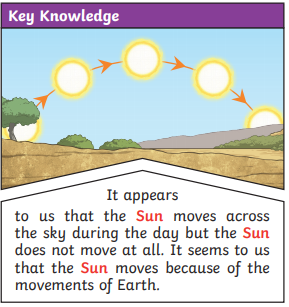 Whitley Abbey Primary School
Hand in Hand We Learn

Knowledge Organiser –Earth and Space –  5
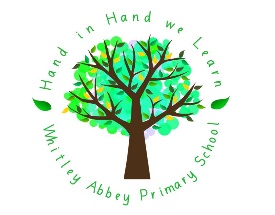 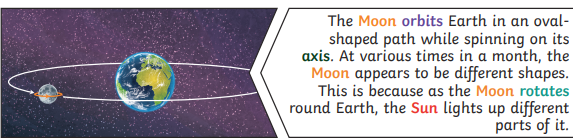 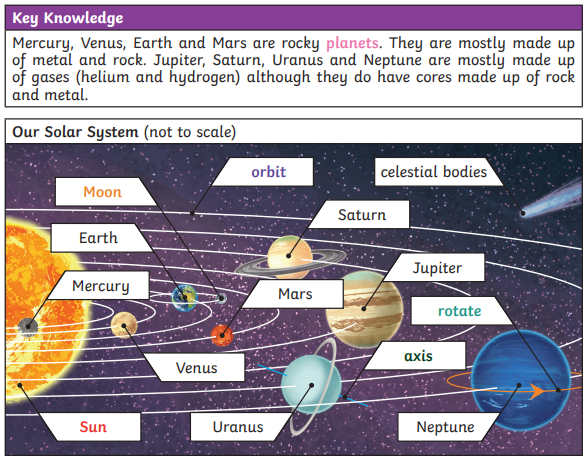 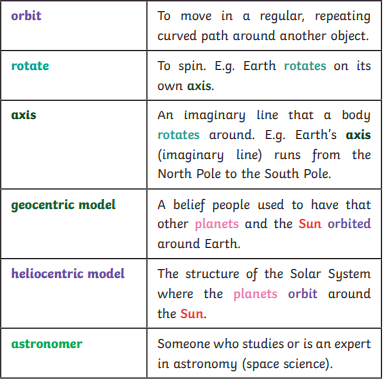 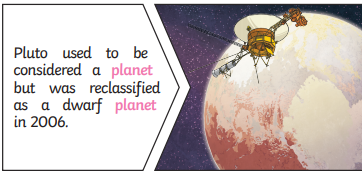 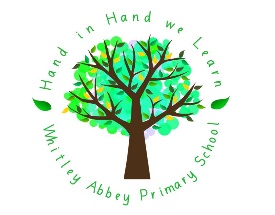 Whitley Abbey Primary School
Hand in Hand We Learn

Knowledge Organiser –Forces–  5
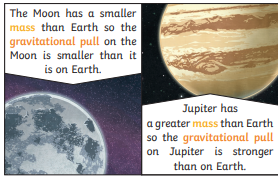 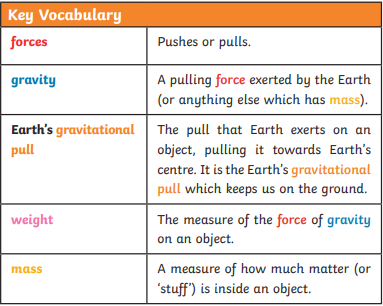 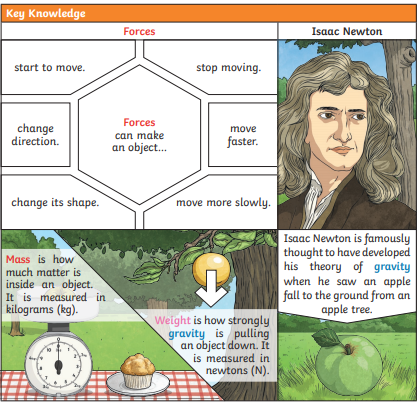 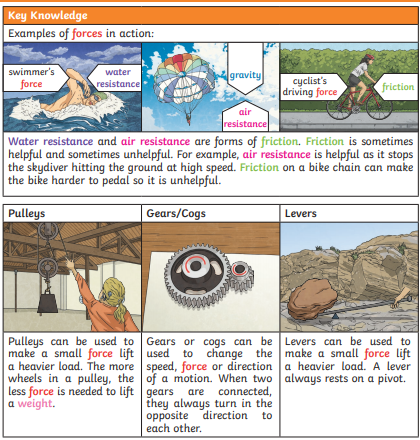 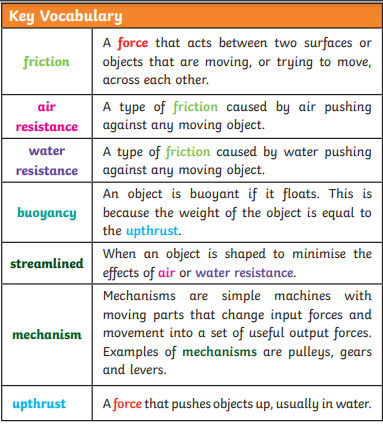 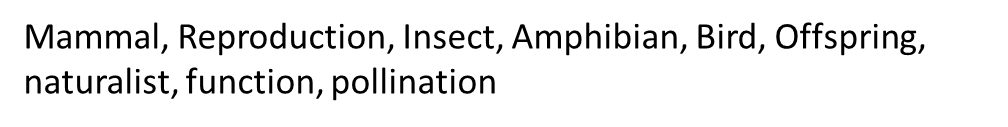 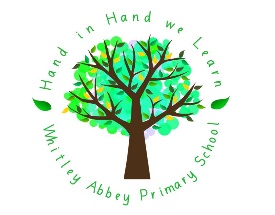 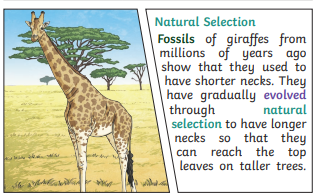 Whitley Abbey Primary School
Hand in Hand We Learn

Knowledge Organiser ––Evolution and Inheritance  6
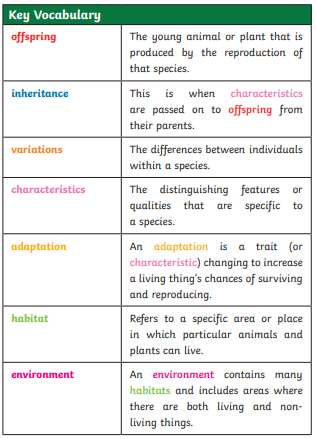 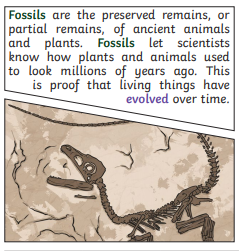 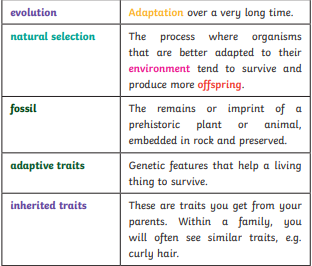 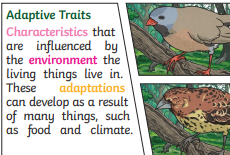 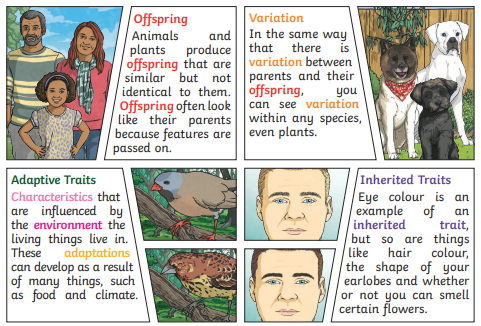 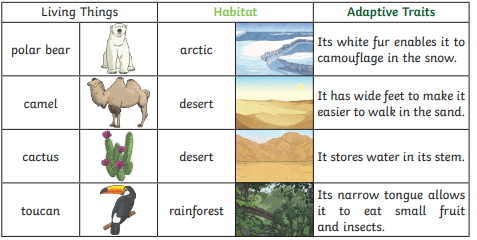 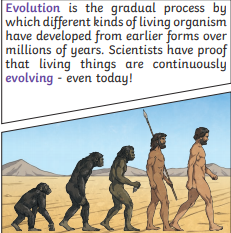 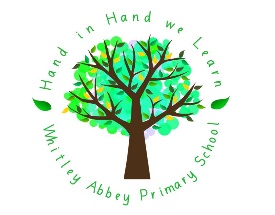 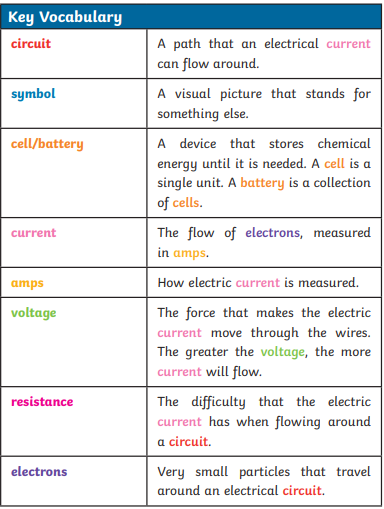 Whitley Abbey Primary School
Hand in Hand We Learn

Knowledge Organiser ––  Electricity  - 6
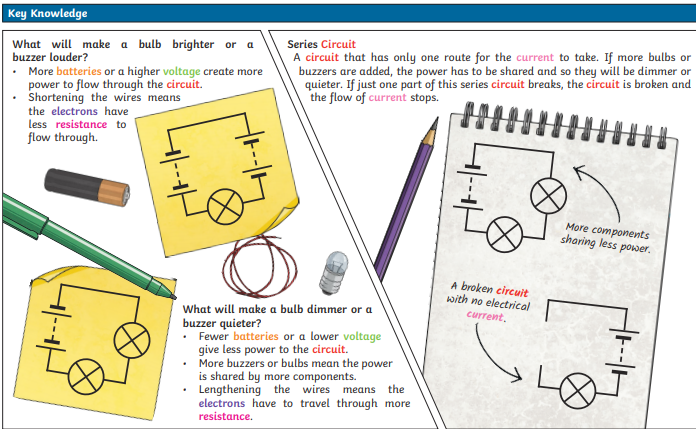 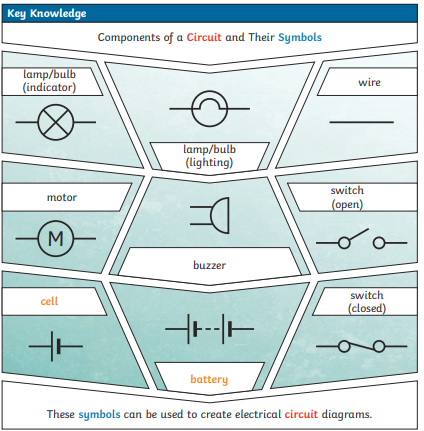 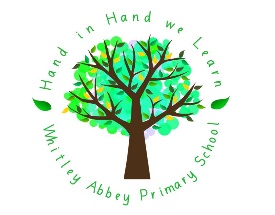 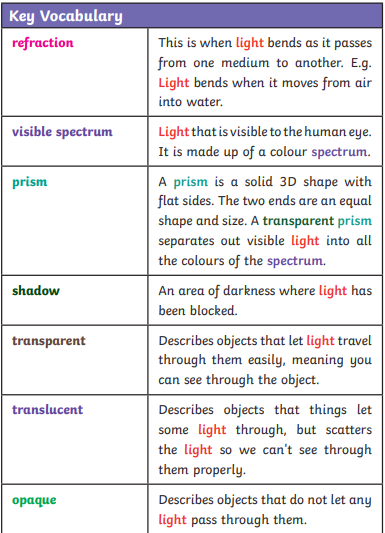 Whitley Abbey Primary School
Hand in Hand We Learn

Knowledge Organiser ––  Light  - 6
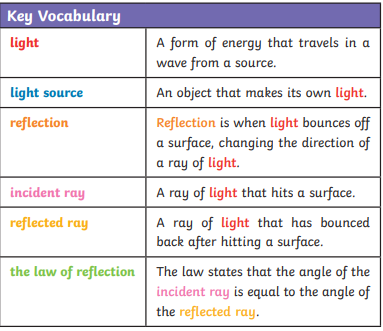 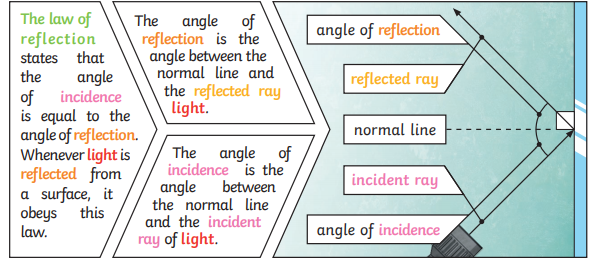 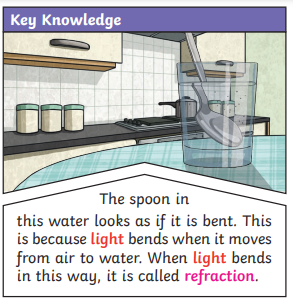 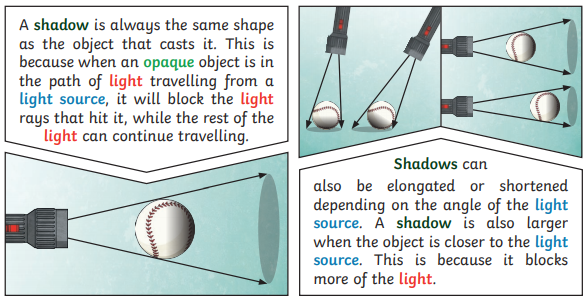 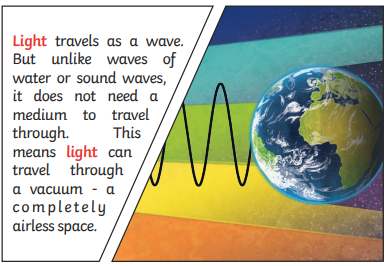 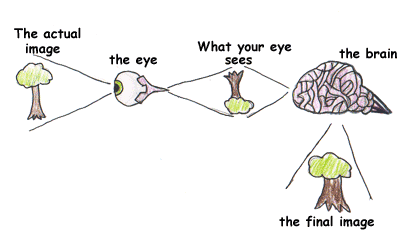 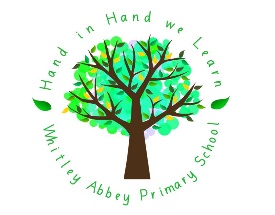 Whitley Abbey Primary School
Hand in Hand We Learn

Knowledge Organiser ––  Living things and habitats - 6
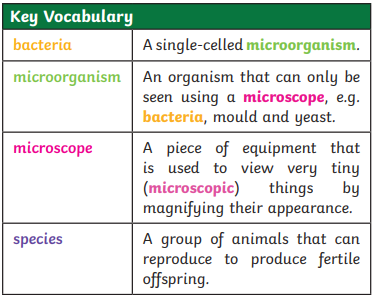 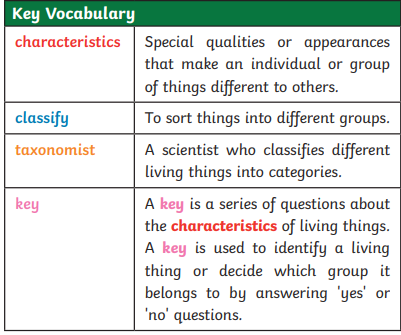 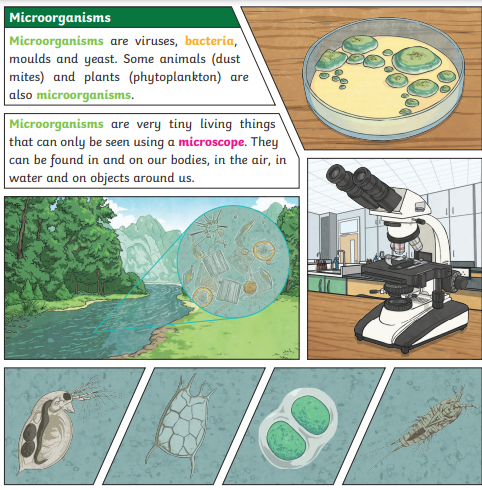 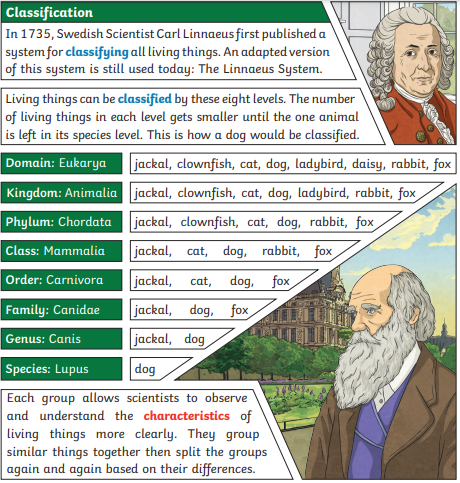 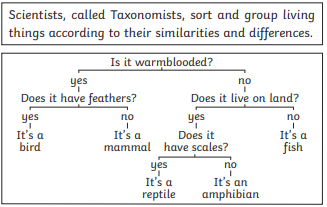 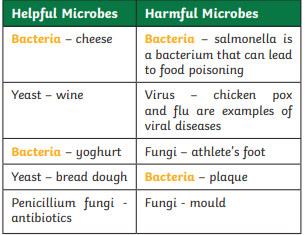 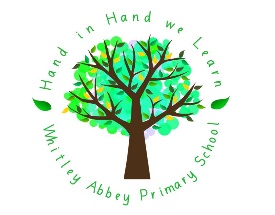 Whitley Abbey Primary School
Hand in Hand We Learn

Knowledge Organiser ––  Animals Including humans - 6
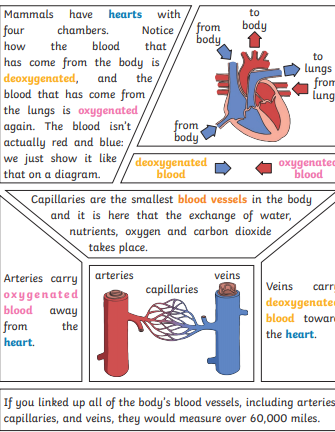 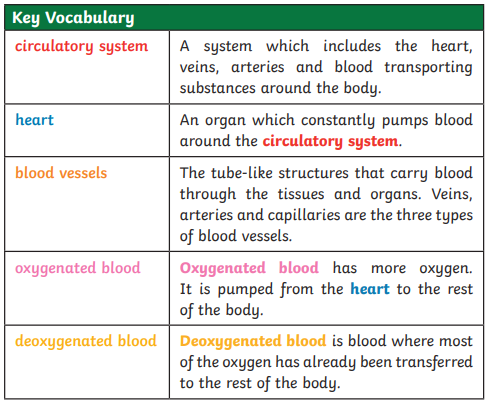 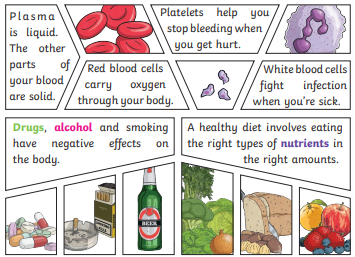 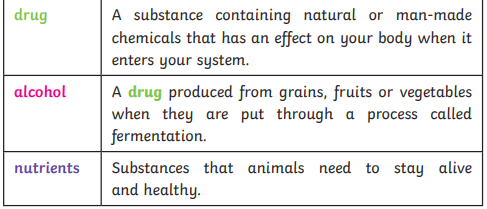 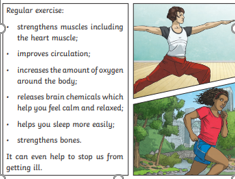 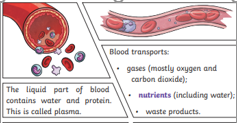 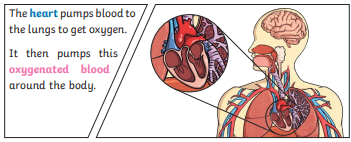